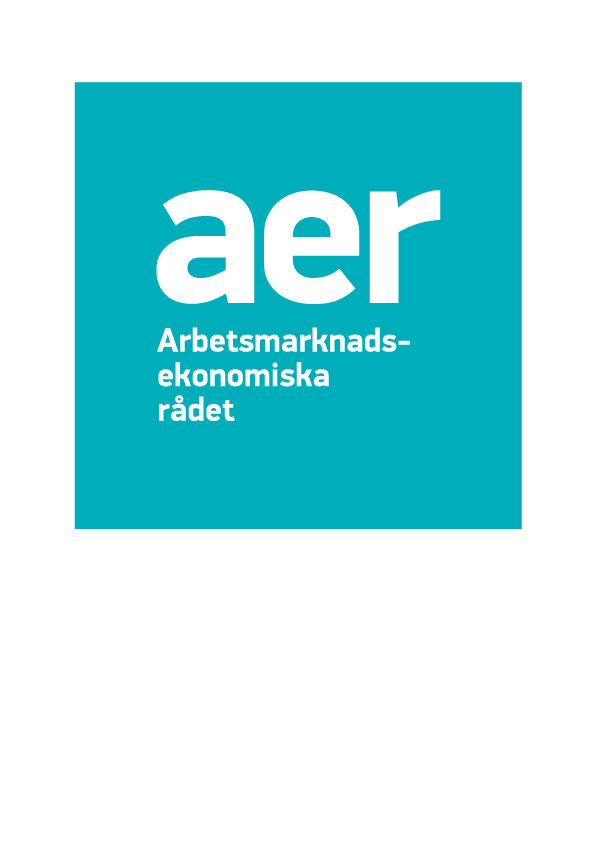 Inför avtalsrörelsen 2016
Lars Calmfors
Arbetsmarknadsekonomisk rapport
Arbetsmarknadsekonomiska rådet
Svenskt Näringsliv 8/2-2016
Arbetsmarknadsekonomiska rådet
Lars Calmfors (ordförande), IFN och Stockholms universitet
Ann-Sofie Kolm (ledamot), Stockholms universitet
Tuomas Pekkarinen, VATT och Aaltouniversitetet (ledamot)
Per Skedinger, IFN och Linnéuniversitetet (vice ordförande)
Petter Danielsson (sekreterare)
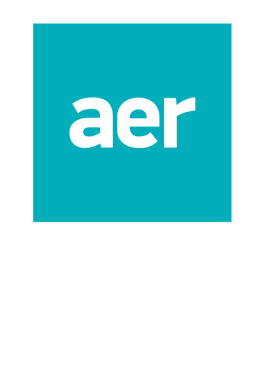 Rådets arbete under dess första år
Avtalsrörelse – fokus på lönebildningen
Första  rapport (december 2015): de totala löneökningarna
Rapport 15 februari om relativlöner
Rapport om löner och sysselsättning i Tyskland
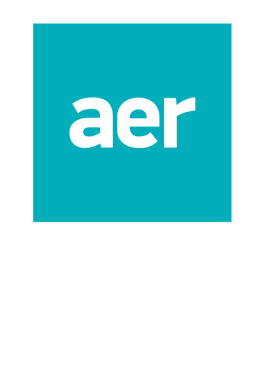 Tidigare samsyn om lönenormering
Den internationellt konkurrensutsatta sektorn (industrin) ska sätta ”märket”
Systemet har levererat återhållsamma löneökningar
Hög legitimitet
Väl inarbetat
LOs beslut att inte samordna sina förhandlingar lägger större ansvar på andra aktörer att upprätthålla industrins normerande roll
Det utesluter inte högre löneökningar för vissa grupper
     - marknadsskäl
     - lärare/sjuksköterskor?
     - problematiskt med andra grupper i hemmamarknads-
        sektorerna
     - arbetskraftsinvandring/utstationering
     - tillämpa den solidariska lönepolitikens logik: volym- i stället för
       prissignaler?
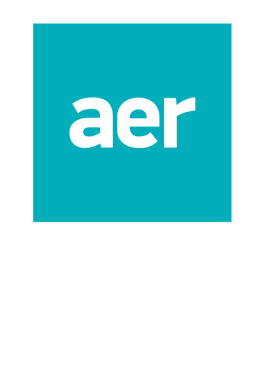 Olika perspektiv
Reallön
Lönekostnadsandel
Relativ lönekostnadsandel
Relativ lönekostnad
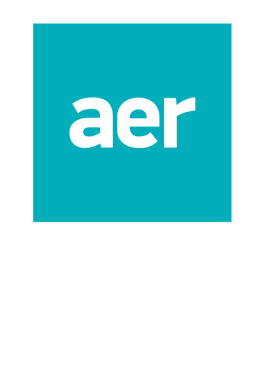 Nominella löneökningar, inflation och reallöneförändringar, procent
(a) Inflation enligt KPI:
(b) Inflation enligt KPIF:
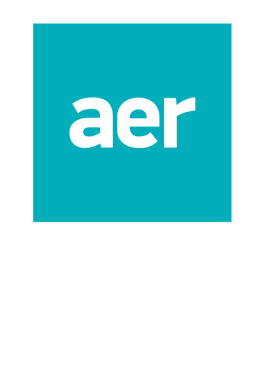 Skillnad mellan faktisk och förväntad (avsedd) reallöneförändring
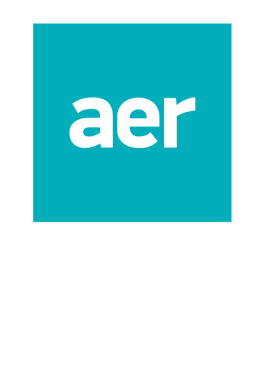 Högre reallöneökningar än förväntat  (avsett) vid avtalstillfällena
Argument för att hålla tillbaka reallöne-ökningarna framöver om parterna vill bidra till lägre arbetslöshet på sikt
Det kräver återhållsamma nominella löneökningar 
    - Riksbanken har inflationsmål, inte     
      prisnivåmål
Inget mönster där högre reallöneökningar än förväntat lett till lägre avsedda reallöneökningar nästa avtalsperiod
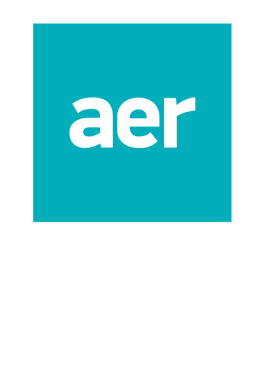 Lönekostnadsandel i näringslivet och industrin, procent av förädlingsvärdet
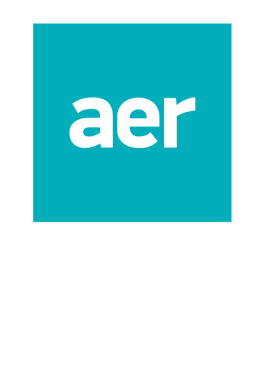 Nettokapitalavkastning och real statsobligationsränta, procent
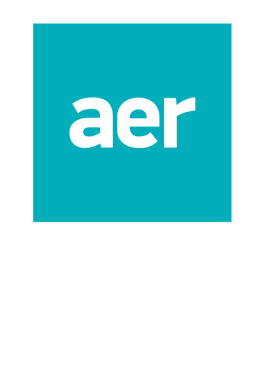 Relativ lönekostnadsandel gentemot 15 EU-länder och 22 OECD-länder
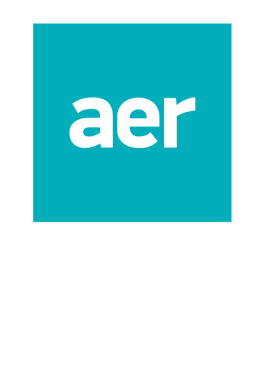 Förändring av förväntad lönekostnadsandel på lång sikt (i normalt konjunkturläge)
Potentiell produktivitetstillväxt
Inflation vid inflationsmålet
Normal förändring av relativpriset mellan konsumtion och näringslivets förädlingsvärde
    - normalt ökar konsumentprisindex snabbare än 
      näringslivets förädlingsvärdepris
    - stigande relativpris för olja
    - minskande relativpris för investeringsvaror 
      (som ingår  i näringslivets förädlingsvärde men
      inte i konsumtionen)
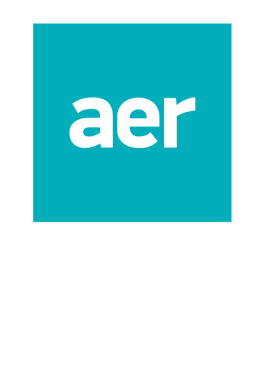 Potentiell och faktisk produktivitetstillväxt i näringslivet, procent per år
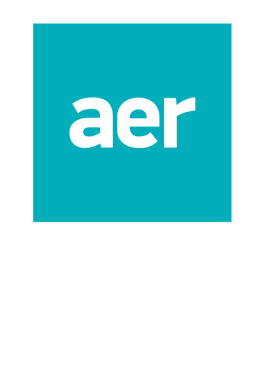 Förväntad och faktisk relativprisförändring mellan konsumtion (KPI respektive KPIF) och näringslivets förädlingsvärde, procent per år
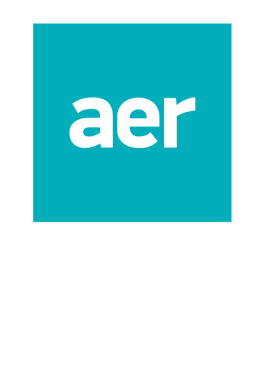 Förändring av faktisk lönekostnadsandel och av förväntad lönekostnadsandel i normalt konjunkturläge, procent
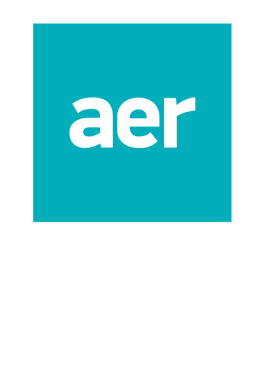 Dekomponering av skillnaden mellan faktisk och förväntad förändring av lönekostnadsandelen på lång sikt under olika avtalsperioder, procent
(a) Förväntningsfel för inflationen (KPI) beräknat utifrån inflationsmålet
(b) Förväntningsfel för inflationen (KPI) beräknat utifrån avparterna uppgivna förväntningar
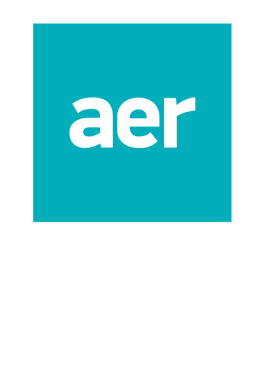 Relativ lönekostnad per timme i tillverkningsindustrin gentemot 15 EU-länder
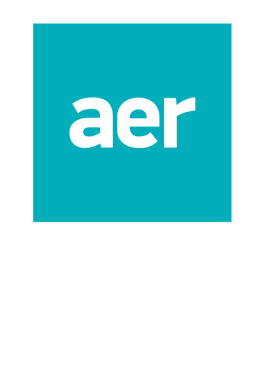 Relativ enhetsarbetskostnad i tillverkningsindustrin gentemot 15 EU-länder
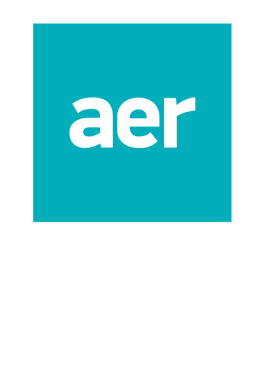 Vad ska vara styrande för löneökningarna?
Lönekostnadsökningarna i våra europeiska konkurrentländer (Europanormen) 
    - Medlingsinstitutet
Produktivitets- och förädlingsvärde-prisökning  i näringslivet (oförändrad  lönekostnadsandel)
    - Konjunkturinstitutet
Samma utveckling av lönekostnadsandelen som i våra konkurrentländer?
    - AER?
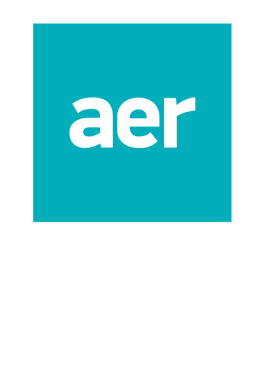 Förändringar av olika mått på lönekostnadsläget, procent per år
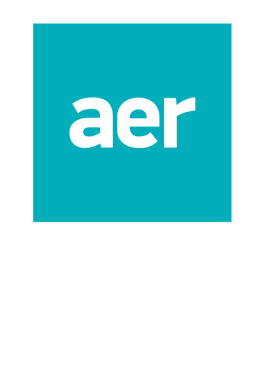 Lönekostnadsökningarna på lång sikt
Det internationellt bestämda kapital-avkastningskravet innebär en restriktion  på reallönenivån
Högre reallöner förhandlas fram ju lägre arbetslösheten är
Ju mer återhållsamma parterna är, desto lägre blir arbetslösheten som är förenlig med kapitalavkastningskravet
Återhållsamma löneökningar sänker arbetslösheten på sikt (jämvikts-arbetslösheten)
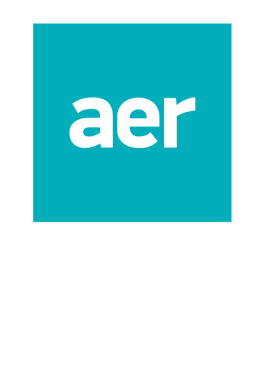 Olika bedömningar
Potentiell produktivitetsökning 1,6 procent per år enligt KI 
Normal ökning av näringslivets förädlingsvärdepris 1,6 procent per år enligt KI
”Utrymme” för lönekostnadsökningar 3,2 procent per år enligt KI
Låga lönekostnadsökningar i europeiska konkurrent-länder: 2 procent per år?
Teoretiskt möjligt (men ingen rekommendation från vår sida) att ligga under KIs utrymme och samtidigt över Europanormen
Relativprisökning på svenska produkter till följd av demografiskt betingad högre efterfrågan
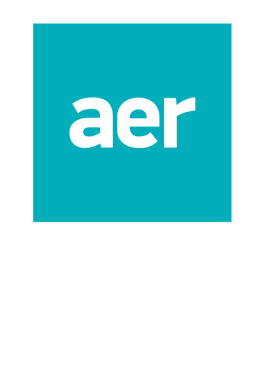 Löneökningar på kort sikt
Låg inflation och negativ styrränta komplicerande faktor
Normalt höjer Riksbanken styrräntan så mycket att realräntan går upp när löneökningarna och inflationen blir högre
Den mekanismen kan nu vara satt ur spel
Högre löneökningar och inflation sänker realräntan om styrräntan förblir oförändrad
Sannolik depreciering av kronan så att svenska produkter blir relativt sett billigare
Resultat i de nykeynesianska modeller som de flesta centralbanker använder
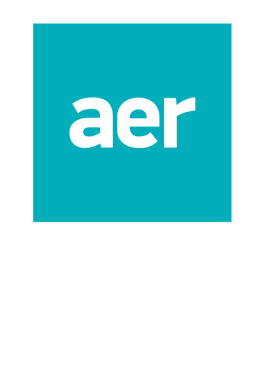 Komplicerat  läge
Sannolikt sämre på kort sikt med mycket låga lönekostnadsökningar än något högre
Bättre på lång sikt med lägre än högre lönekostnadsökningar
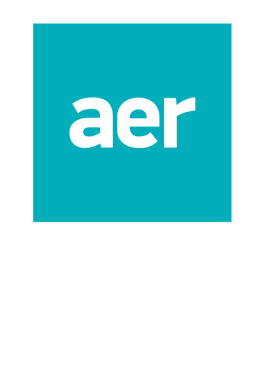 Möjliga alternativ
Flerårsavtal
     - högre löneökningar än normalt i rådande 
       arbetsmarknadsläge första avtalsåret
     - lägre löneökningar än normalt 2017-2018
Ettårsavtal
     - risk för höga löneökningar i starkt konjunktur-
       läge i nästa avtal
     - jfr med det ”återhållsamma” ettårsavtalet
       1974 och efterföljande lönekostnadsexplosion 
       1975/76
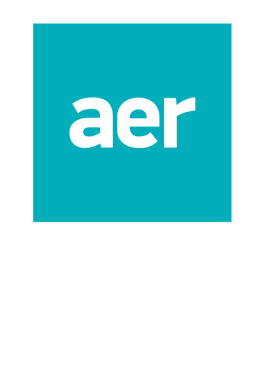 Vad ska parterna utgå ifrån?
Inflationsmålet eller mer realistiska inflations-förväntningar?
Debatten borde inte handla om inflations-prognosen
Den borde handla om hur stora löneökningar som är lämpliga
Risk att parterna börjar bilda sina förväntningar strategiskt om inflationsmålet missas
Tendens att fackföreningssidan höjer sina förväntningar i förhållande till arbetsgivarsidan när Riksbanken missar inflationsmålet
Svag tendens till större spridning i inflationsförväntningarna på arbetsgivarsidan när Riksbanken missar inflationsmålet
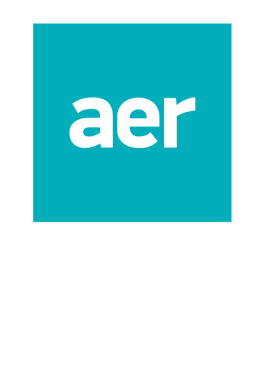 Skillnad mellan fackets och arbetsgivarnas inflationsförväntningar inför avtalsrörelser
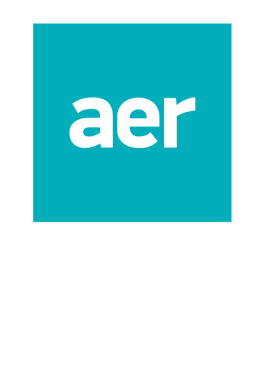